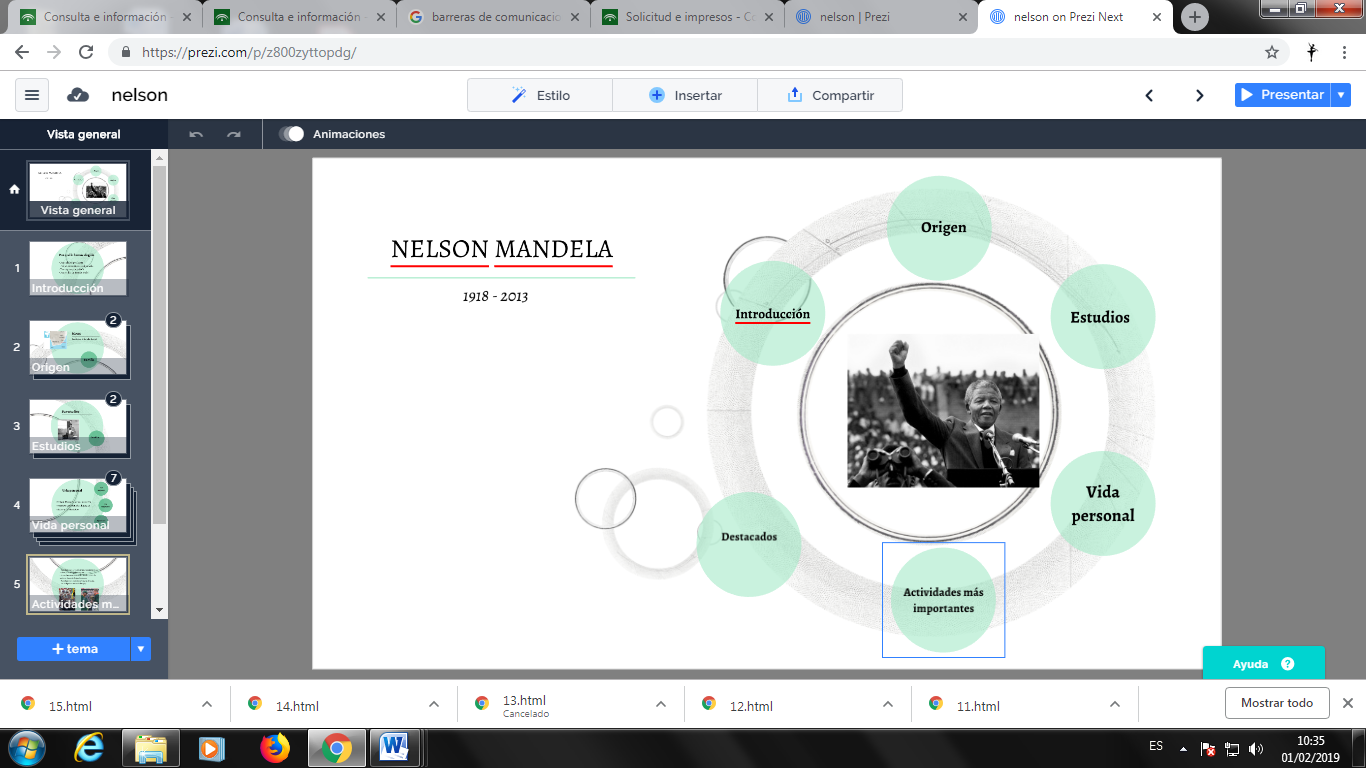 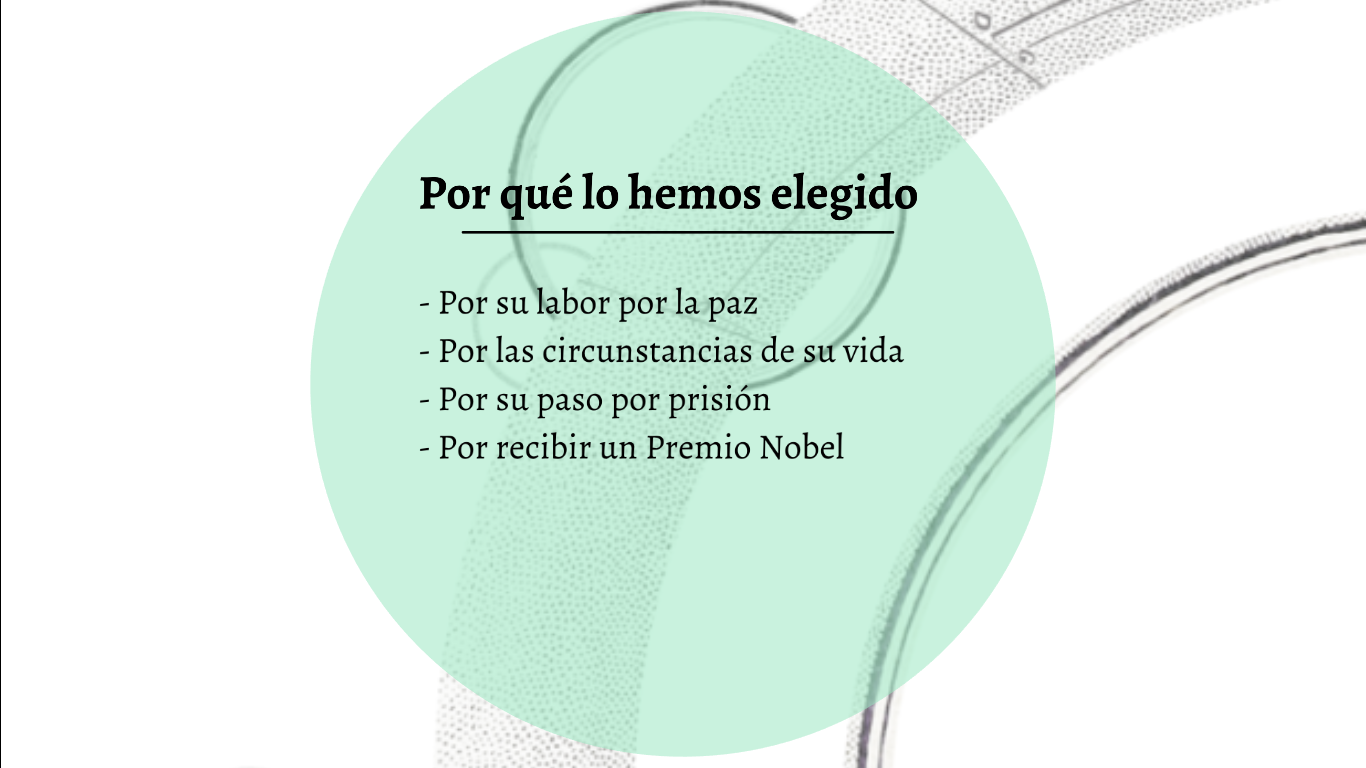 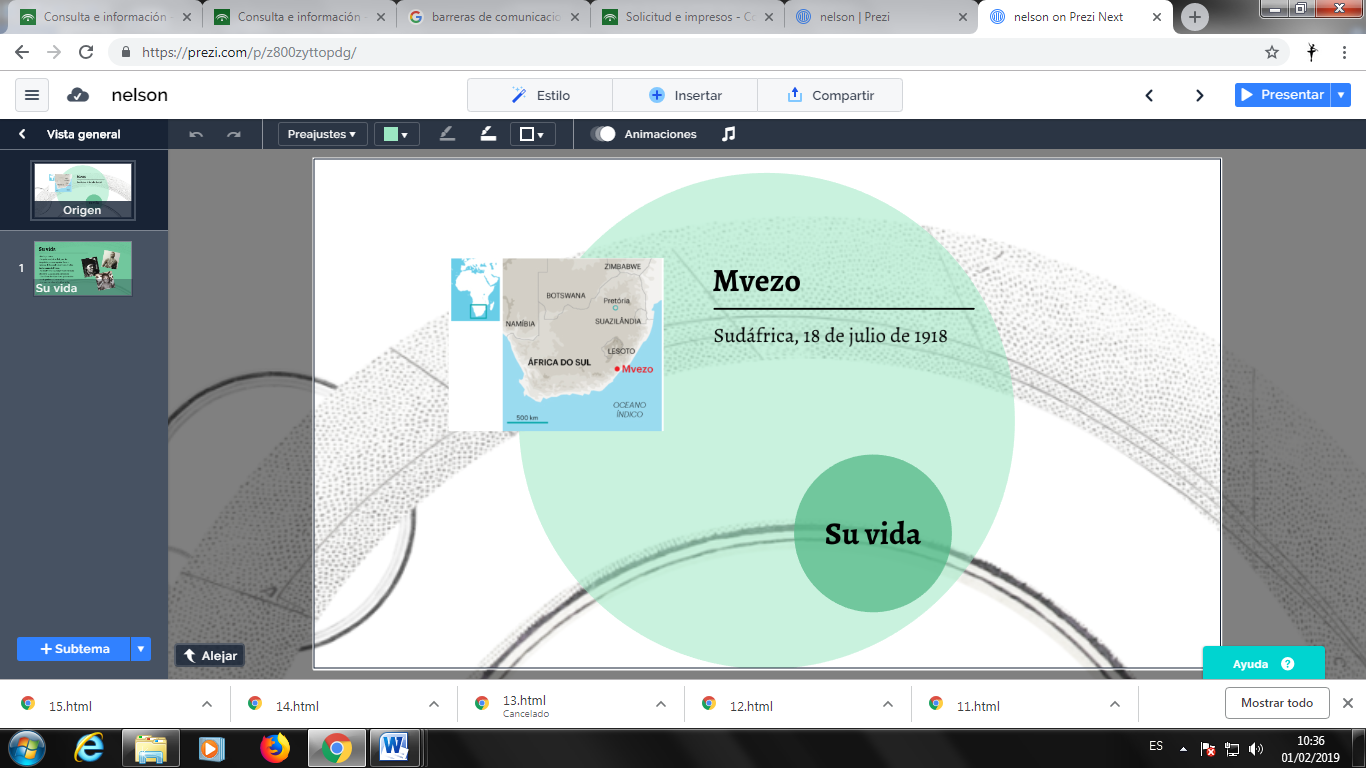 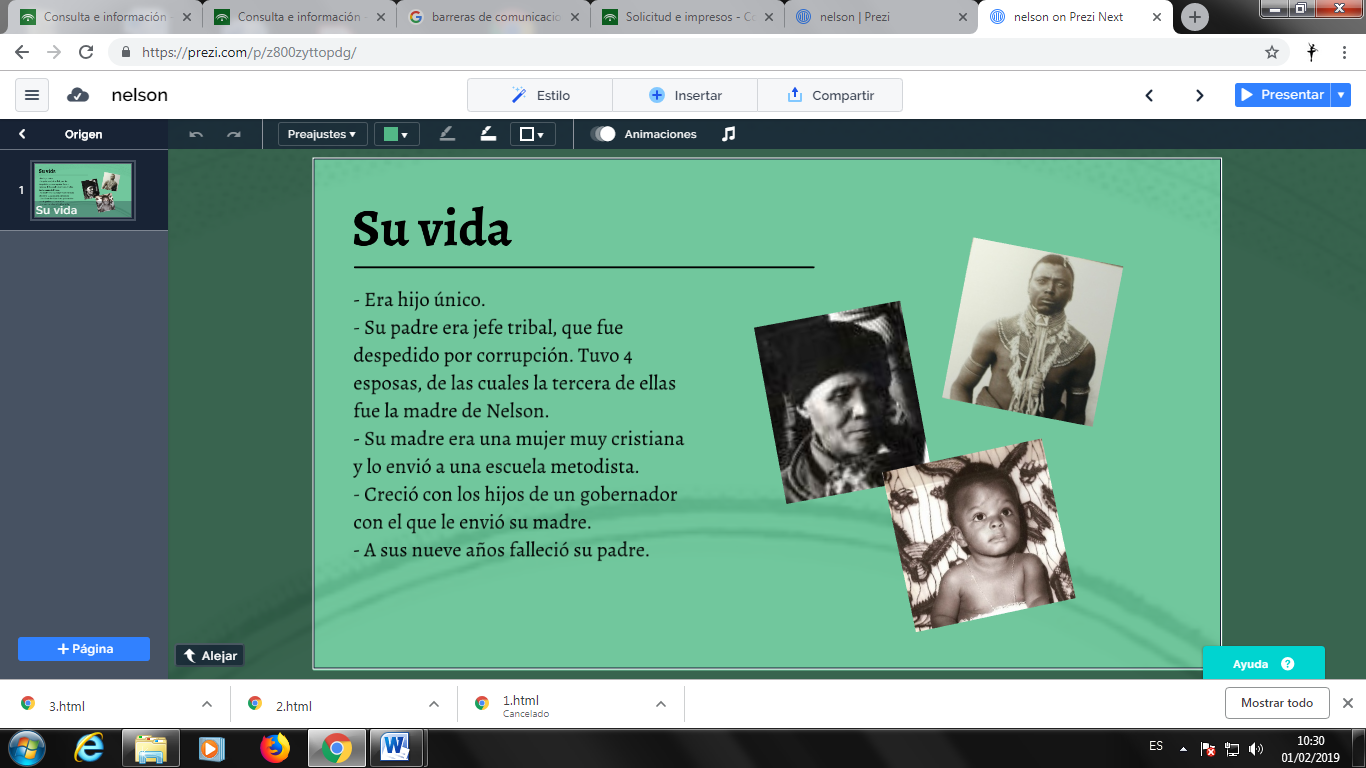 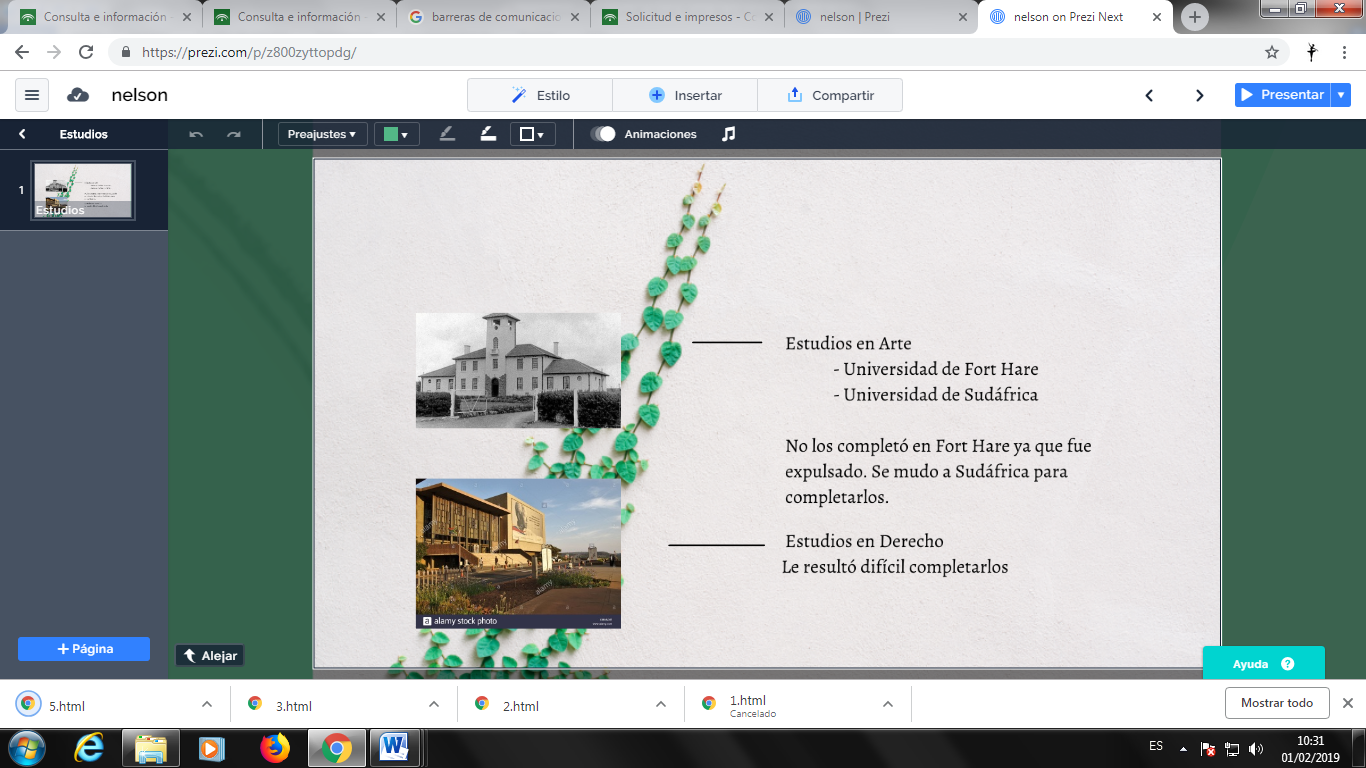 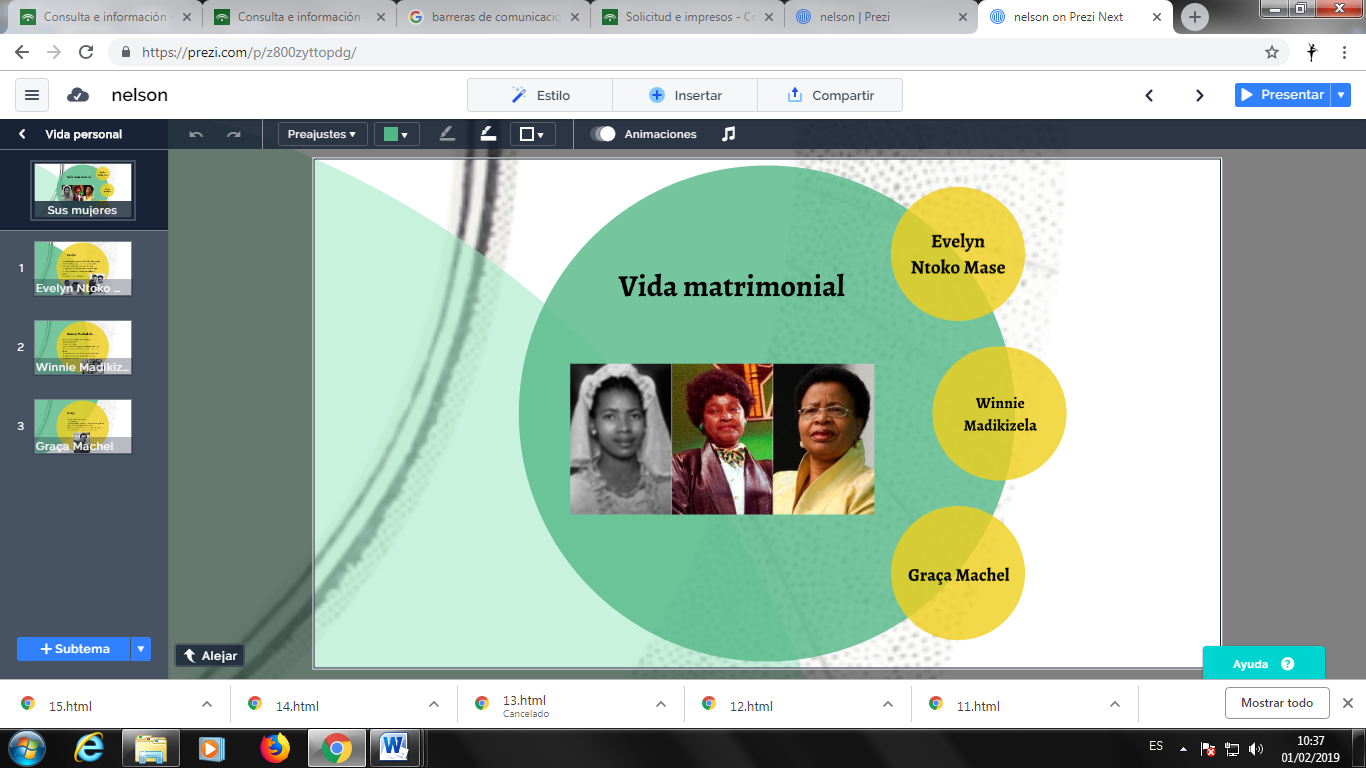 El Aparheid